自動ブログ機能付き集客サイト
もう悩まないWEB集客！！
01 CONCEPT
自動ブログのコンセプト
01. CONCEPT
WEB集客方法って何がある？
最近の主流は以下の3つです
コストが高い
コツコツが大変
ブログ
SNS
ネット広告
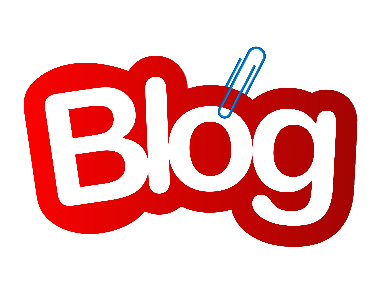 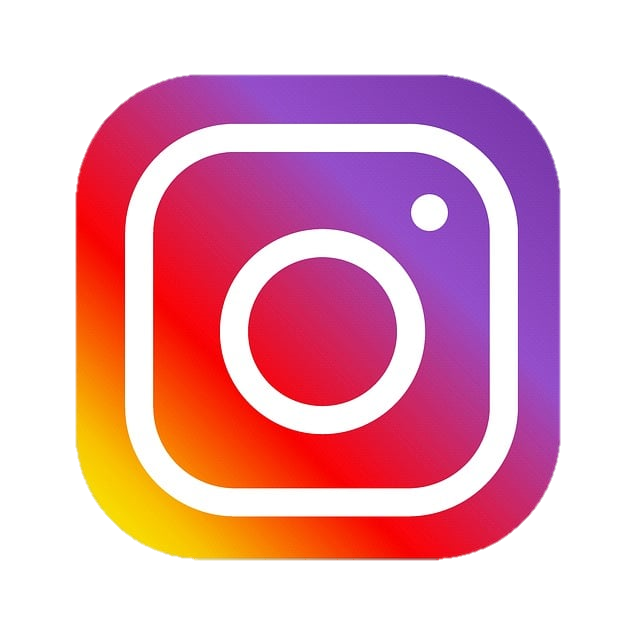 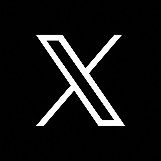 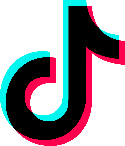 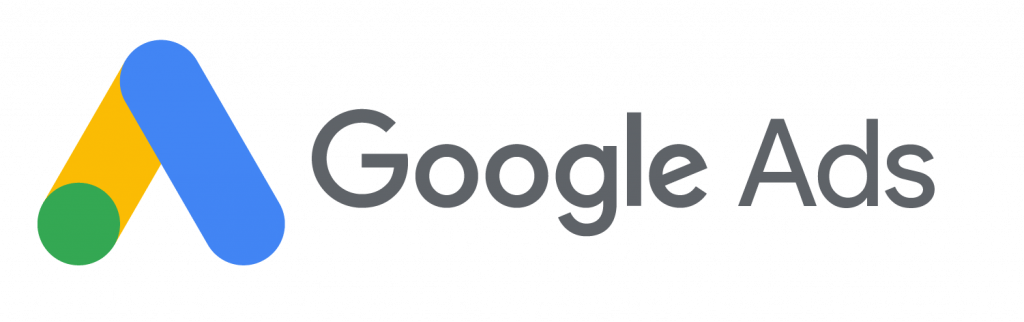 止めると集客力ゼロに
企業の財産として残る
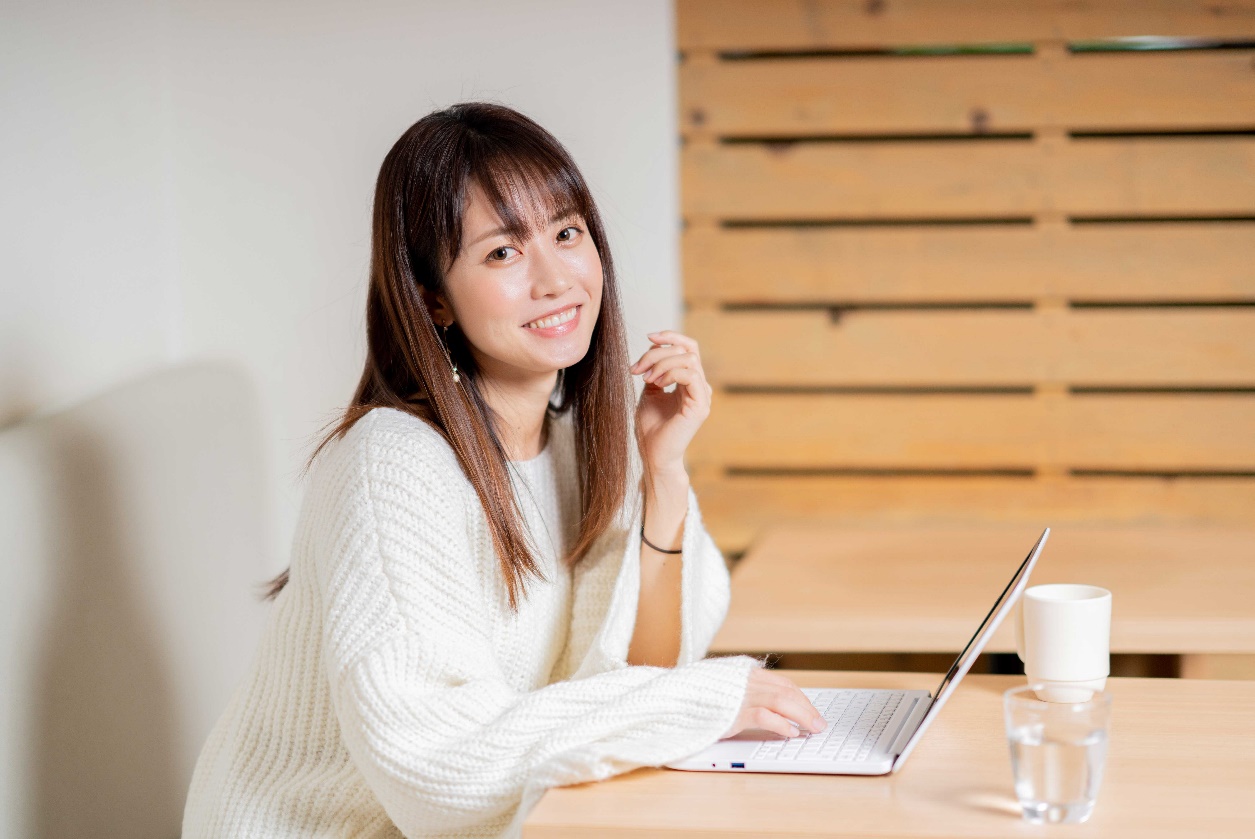 01. CONCEPT
なぜブログなのか？
ブログ
ホームページのSEO対策になる
企業・サービスの信頼度が上がる
集客力が上がり、サイトが資産になる
かんたん！
継続さえできれば・・・
SNS
たいへん！
写真のクオリティが重要になる（Instagramなど）
動画編集が必要になる（Tiktok・Youtubeショートなど）
サービスサイトに誘引するための導線
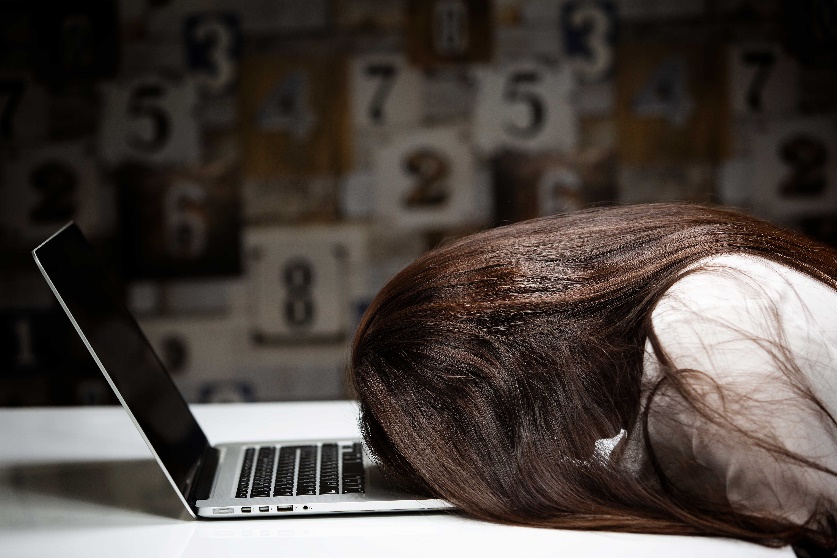 01　CONCEPT
弊社のサイト制作コンセプト
ブログ記事と画像を毎日自動更新！
常に更新され続けるSEOに強いサイト制作
ホームページ制作を
	ただの高い名刺代にしない！

せっかく作るなら
	見てもらえるホームページを！
02 FUNCTION
機能紹介
02　FUNCTION
ブログ自動投稿機能
キーワード設定
予約投稿
ブログ画像の生成
修正にも対応！
基本的には放置でもOKですが、投稿済み記事も含めて、いつでも修正可能です。
安心して運営できます。
対策したいキーワードをベースに、ブログ記事の生成が可能に！
これにより、SEO対策の成果がより早くなります。
記事が生成されると、いきなり投稿ではなく、予約投稿されます。
そのため、期日までに修正することも可能です。
写真まで自動生成されます！素材探しの苦労はいりません。
画像を生成するため、著作権の心配もありません。
02　FUNCTION
顧客が検索するキーワード対策が可能！
パーマ
ホームページ制作開始前に、一緒にキーワードを決めましょう！

（例）美容室の場合
オススメ
クーポン
02　FUNCTION
生成されたブログサンプル
タイトル：パーマで変わるあなたのスタイル：オススメのスタイルとクーポンでお得に体験しよう！
ブログ本文：美しい髪は、自信を持って日々を歩むための重要な要素です。そのため、髪型やヘアケアに関する選択は慎重になります。今日は、髪のスタイリングに関する特別なトピックに焦点を当てます。それは、オススメのヘアスタイルを作り上げるための一つの秘密武器、パーマについてです。さらに、この素晴らしいトリートメントを手に入れる際に節約できるクーポンもご紹介しますので、ぜひご覧ください。
パーマの魅力とは？パーマとは何か？髪にどのような影響を与えるのか？その魅力とは何か？パーマがどのように髪の質感やスタイルに変化をもたらすのか、詳しく探ってみましょう。
パーマのメンテナンスのポイントパーマを得たら、美しいスタイルを保つためにどのようなケアが必要なのでしょうか？メンテナンスのポイントや、髪の健康を保つためのヒントをご紹介します。
オススメのパーマスタイルパーマを施したいけれど、どのスタイルを選べばいいか迷っている方へ。人気のあるオススメのパーマスタイルを紹介します。あなたの個性やライフスタイルに合ったスタイルを見つけてみましょう。
クーポンでパーマをお得に体験しよう！パーマを試したいけれど、予算が気になる…そんな方に朗報です！クーポンを利用すれば、お得にパーマを体験することができます。最新のクーポン情報をチェックして、お気に入りのサロンで素敵なパーマを手に入れましょう。
髪型は、私たちの個性やスタイルを表現する大切な要素です。パーマは、その魅力的なスタイルを手に入れるための素晴らしい方法の一つです。そして、クーポンを利用すれば、お得に素敵なパーマを楽しむことができます。ぜひ、今回の情報を参考にして、新しい髪型でさらなる自信を手に入れてください！
タイトルから生成された画像です
03 PRICE
料金プラン
03 PRICE
料金プラン（例1）
スタータープラン
16,500円/月額
プロプラン
27,500円/月額
ブロガープラン
38,500円/月額
03 PRICE
料金プラン（例2）
通常プラン
22,000円/月額
ライタープラン
110,000円/月額
ライター＋SNS連携プラン
165,000円/月額
04 FAQ
よくあるご質問
04　FAQ
よくあるご質問
会社概要